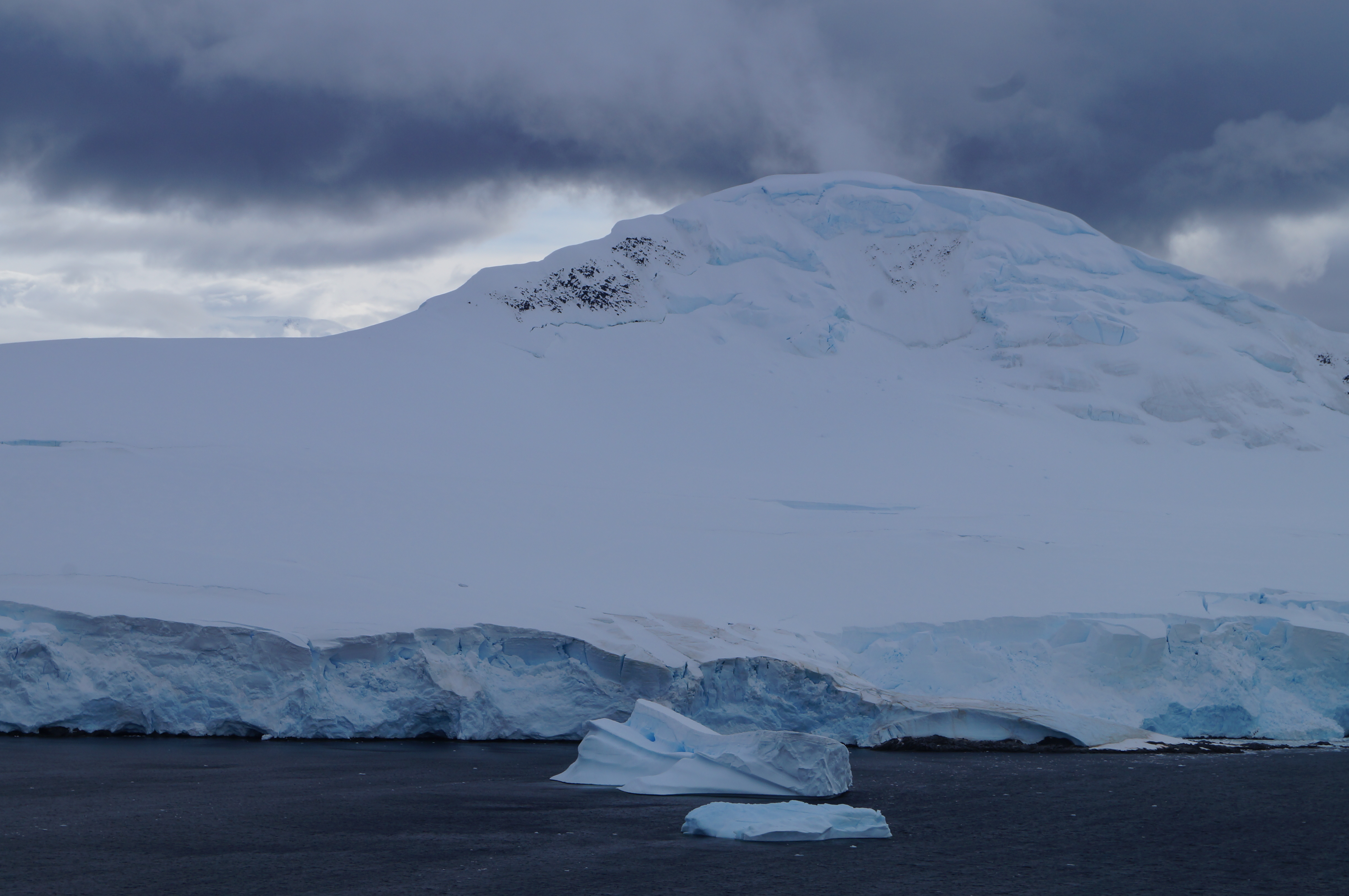 Session GD5.1 – Subduction dynamics from surface to deep mantle
Late Triassic-Jurassic active margin magmatism in southwestern Gondwana: implications for the tectonic evolution of the Antarctic Peninsula, Patagonia and the Weddell Sea
Joaquin Bastias, Richard Spikings, Teal Riley, Alexey Ulianov, Massimo Chiaradia, Urs Schaltegger
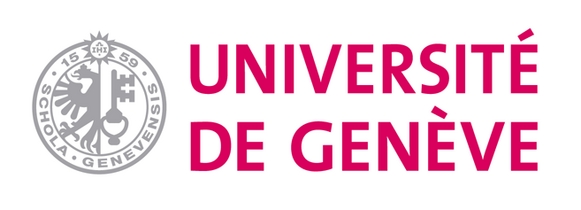 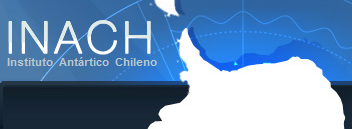 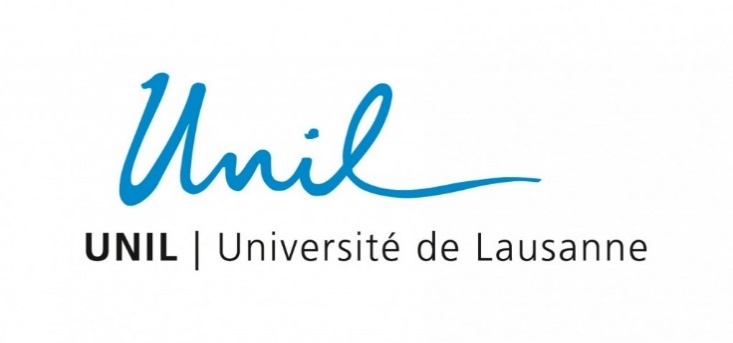 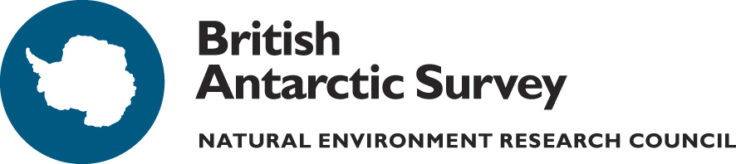 Bastias et al. (in review)
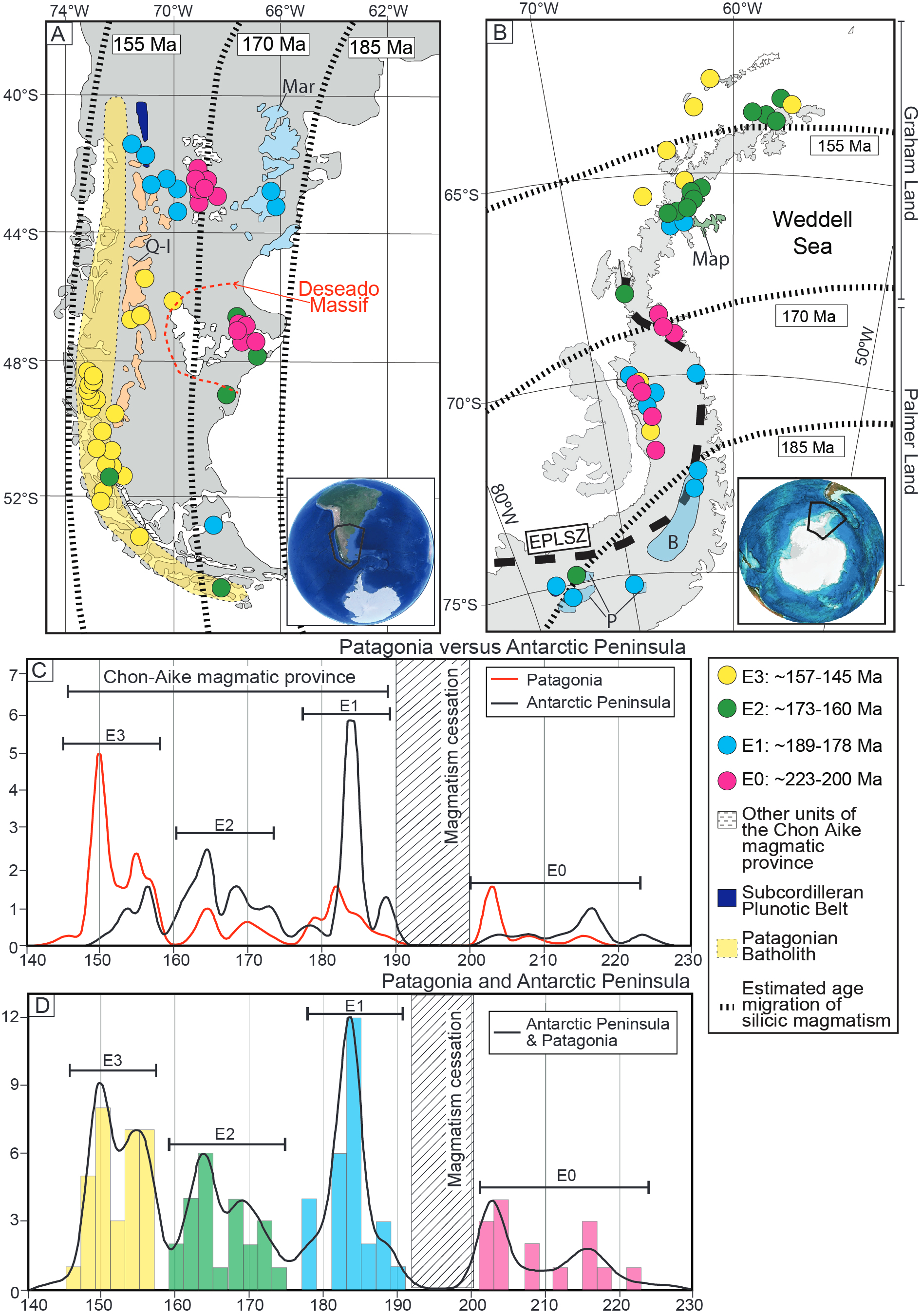 Bastias et al. (in review)
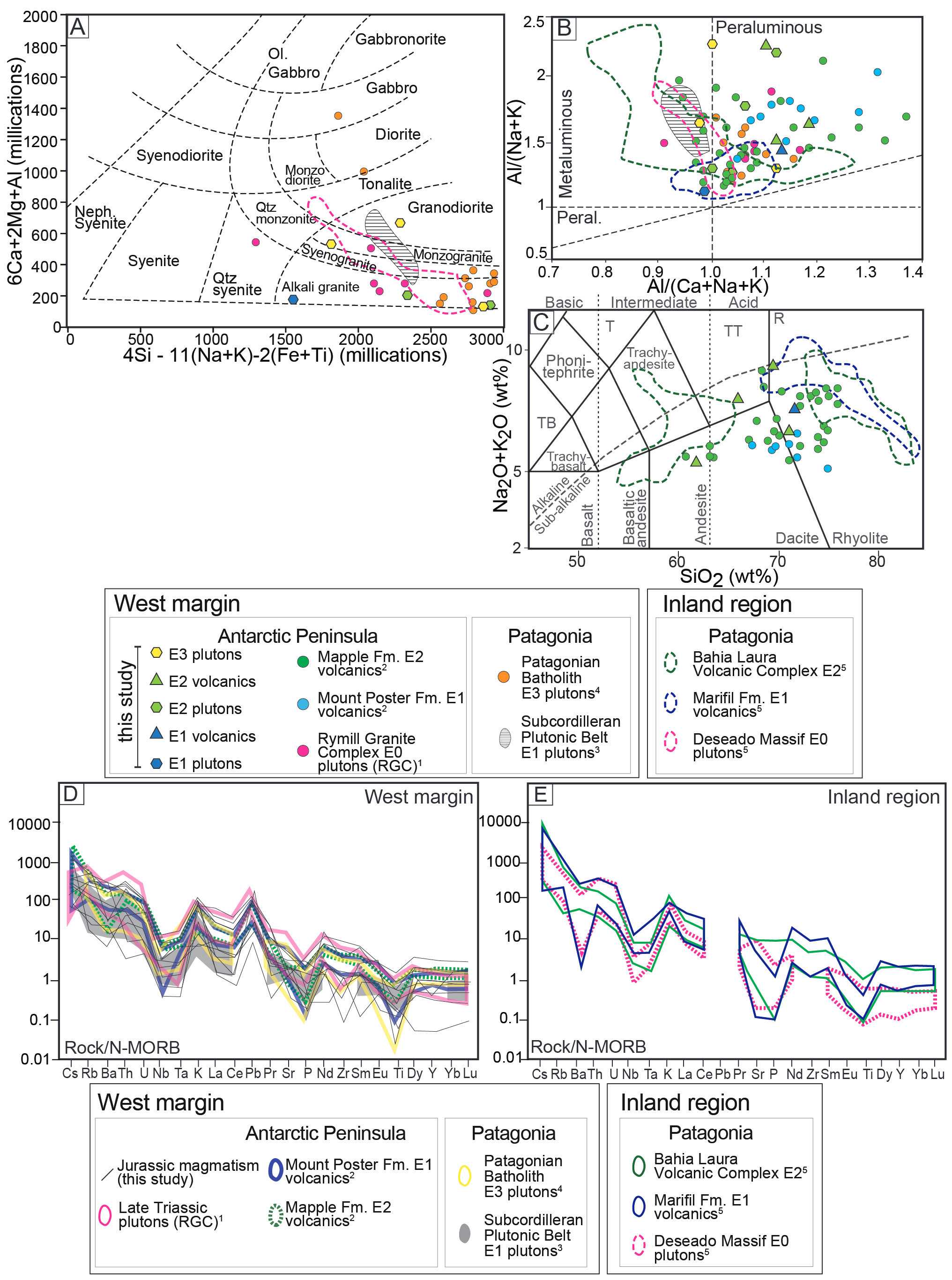 Bastias et al. (in review)
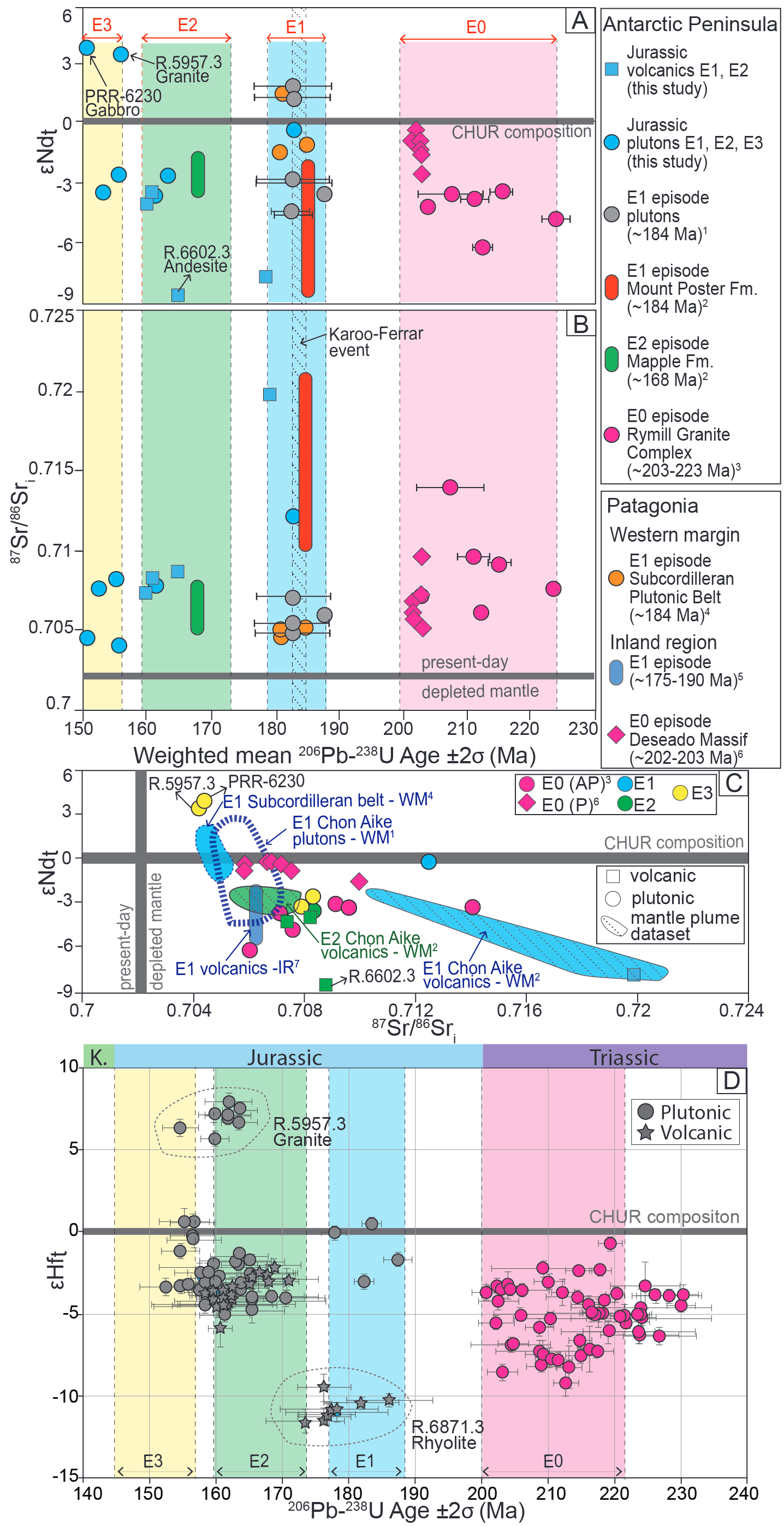 Bastias et al. (in review)
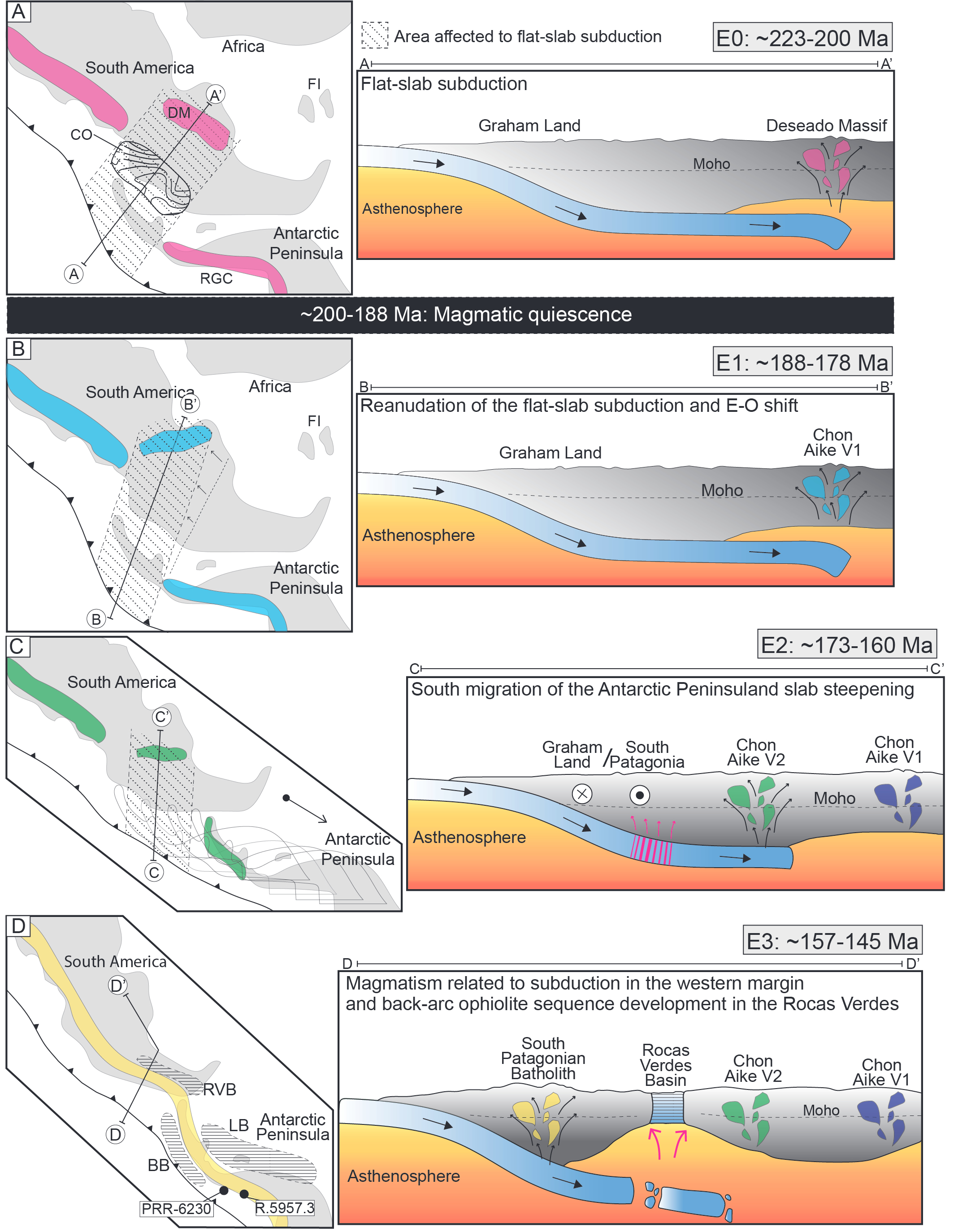 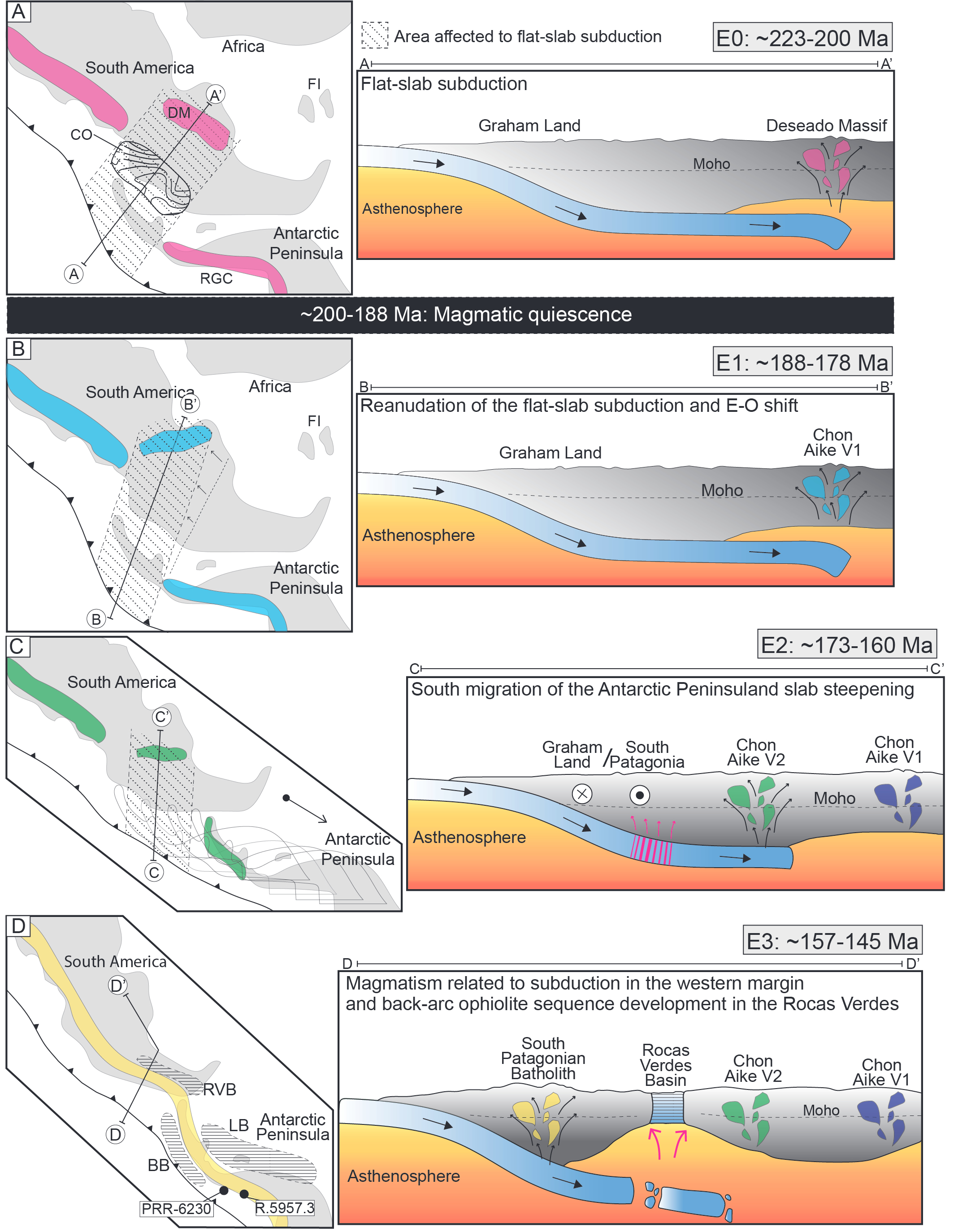 Bastias et al. (in review)
Paleozoic to early Cenozoic
Model after Suarez (1976); Burton-Johnson & Riley (2014) and Bastias et al. (in review)
Configuration of active margin of SW Gondwana

Subduction of the Paleo-Pacific plate

Potentially continuous active subduction
[Speaker Notes: The motivation of the thesis

Autochthonous continental arc of the Gondwana margin

Developed since the Mesozoic beneath the supercontinent]
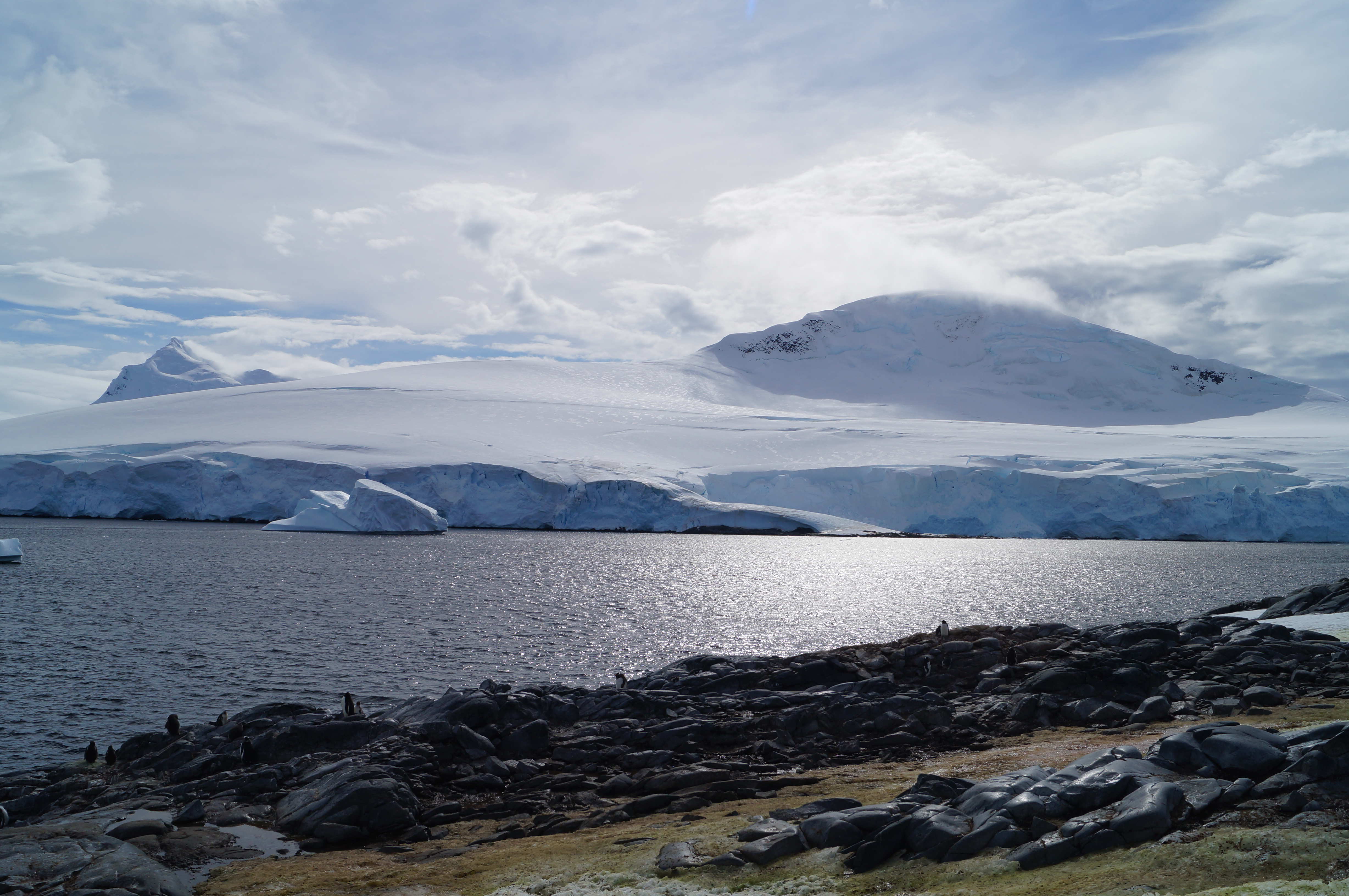 Gracias!